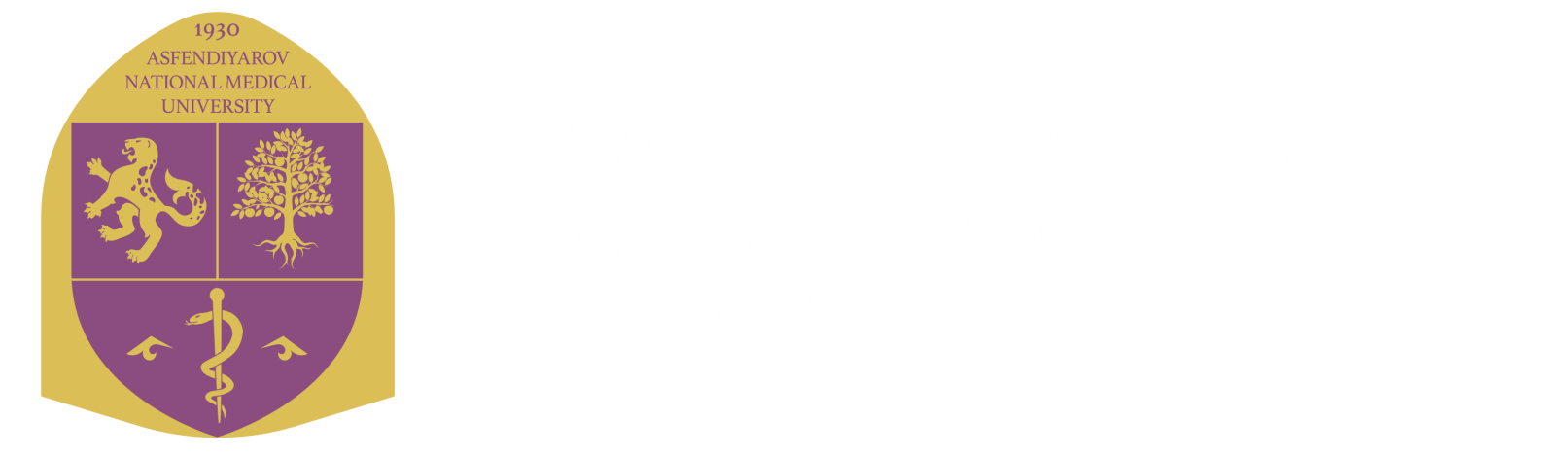 Предложения ГУП по программам медицинского образования стоматологического профиля по проекту  модели интегрированной программы и независимой оценке выпускников образовательных программ (согласование спецификации) по направлению подготовки «Здравоохранение»
Докладчик - председатель ГУП Дильбарханов Б.П.,   
И.О. Декана Школы стоматологии, 
НАО «КазНМУ имени С.Д.Асфендиярова»
Модель учебного плана непрерывной интегрированной образовательной программы по специальности «Стоматология»
Количество кредитов: не менее 300
Академическая степень: Магистр стоматологии
Продолжение
Продолжение
Примечание:
* Дисциплины модели ОП ОВПО рекомендуется реализовать в горизонтальной и вертикальной интеграции.

** Фундаментальные биомедицинские науки включают вопросы анатомии, биохимии, биофизики, цитологии и молекулярной биологии, иммунологии, микробиологии, вирусологии и паразитологии, физиологии, общей патологии, фармакологии, необходимые для подготовки врача-стоматолога

*** Основы научных исследований и биоэтика включают вопросы доказательной медицины, биоэтики, биостатистики, научного и критического мышления.
**** Поведенческие и социальные науки, медицинская этика и право включают вопросы глобального здоровья, эпидемиологии и гигиены, медицинской психологии, общественного здоровья, социальной медицины, медицинских информационных технологий, медицинской этики и права, менеджмента и психологии управления.

***** Клинические дисциплины включают вопросы этиологии, патогенеза, методов клинического исследования, основных симптомов и синдромов, визуальной диагностики, а также основы клинической медицины, неотложной медицины, лабораторной диагностики, неврологии и психиатрии, инфекционных болезней, офтальмологии, оториноларингологии, физиотерапии и реабилитационной медицины, клинической фармакологии, в том числе, применительно к стоматологическим заболеваниям.

****** Клинические дисциплины стоматологического профиля включают вопросы основных клинических дисциплин стоматологической практики: терапевтической стоматологии, хирургической стоматологии, ортопедической стоматологии, стоматологии детского возраста и ортодонтии, на которые должно выделяться наибольшее количество кредитов.
Спецификация теста  и перечень клинических/практических станций для оценки выпускников интернатуры по направлению 07_«Стоматология»Замечаний и предложений нет.
Ссылка на сайт о деятельности ГУП
https://kaznmu.kz/rus/obrazovanie-2/uchebno-metodicheskoe-obedinenie/gruppa-upravleniya-proektami/5-komitetov/